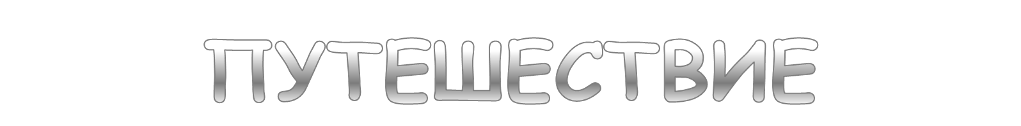 з е б р а
п е ш е х о д
т р о т у а р
с в е т о ф о р
о п а с н о
д в и ж е н и я
в о д и т е л ь
п е р е к р ё с т о к
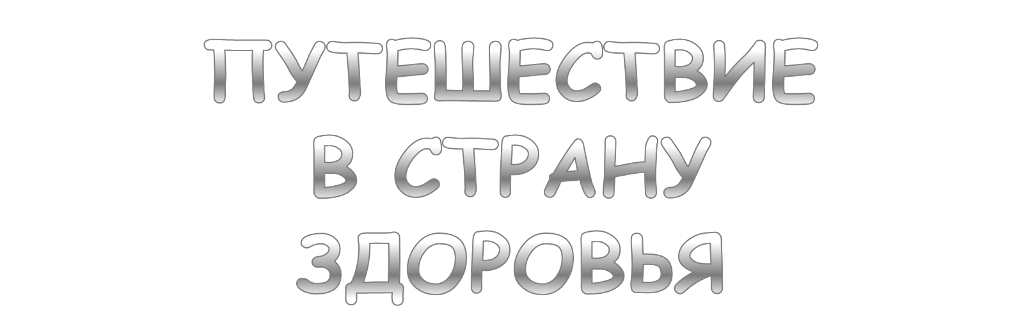 Путеводитель
«СТОМАТОЛОГИ
ЧЕСКАЯ»
«ЭМОЦИОНАЛЬ
НАЯ»
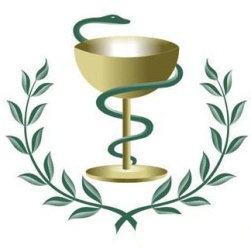 СТРАНА           ЗДОРОВЬЯ
«ГИГИЕНИЧЕСКАЯ»
«СПОРТИВНАЯ»
СТАНЦИЯ ГИГИЕНИЧЕСКАЯ
«ГИГИЕЯ- БОГИНЯ ЗДОРОВЬЯ»


«ГИГИЕНА- НАУКА О ТОМ, КАК СОХРАНИТЬ ЗДОРОВЬЕ»
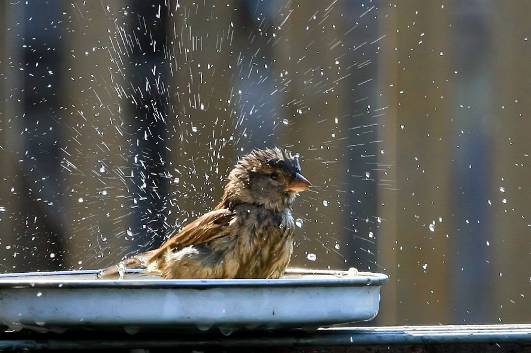 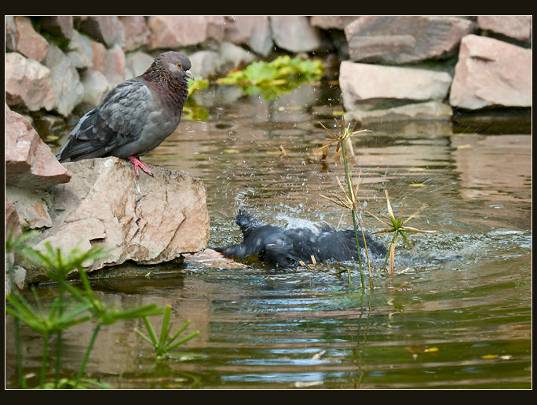 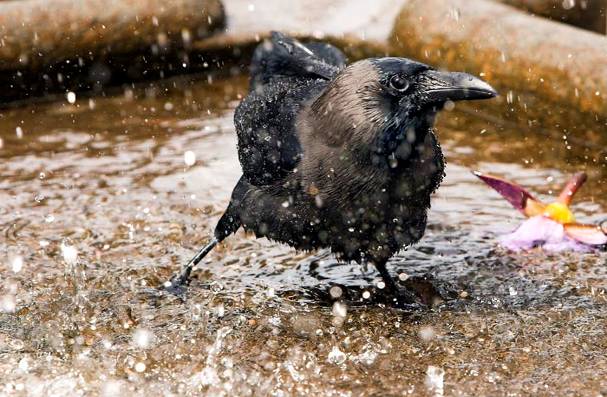 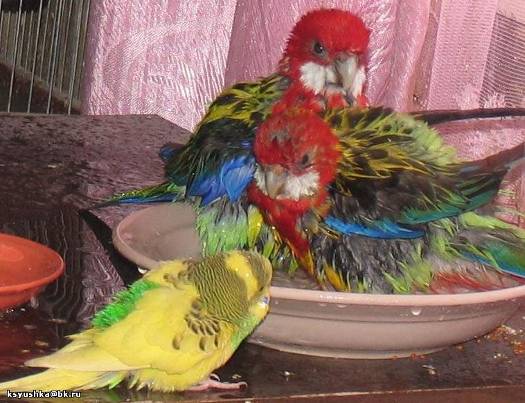 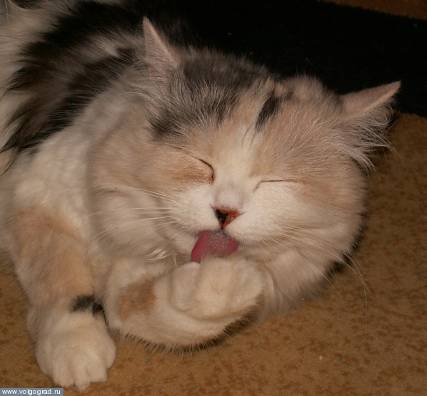 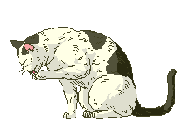 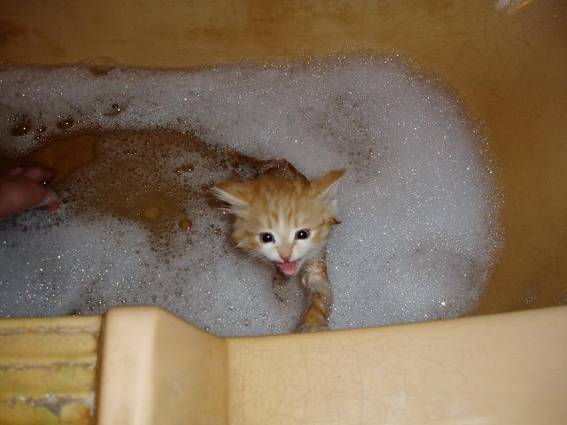 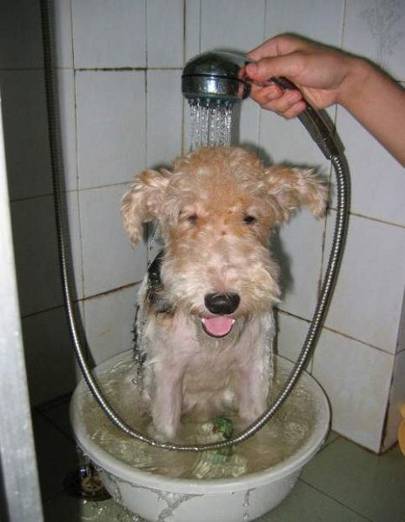 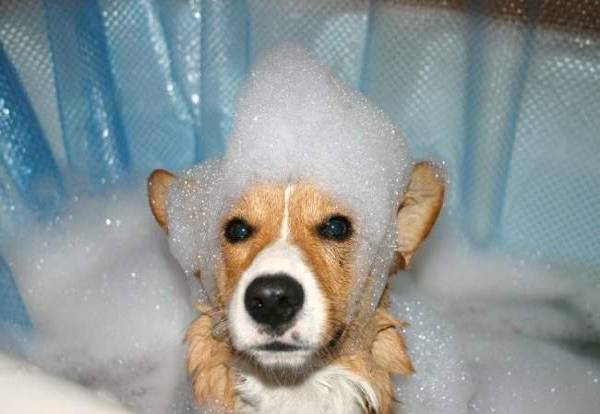 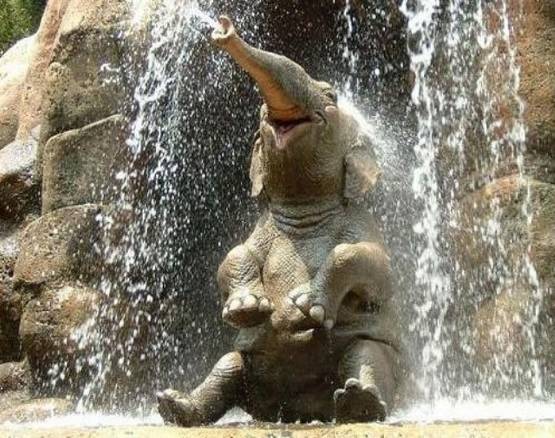 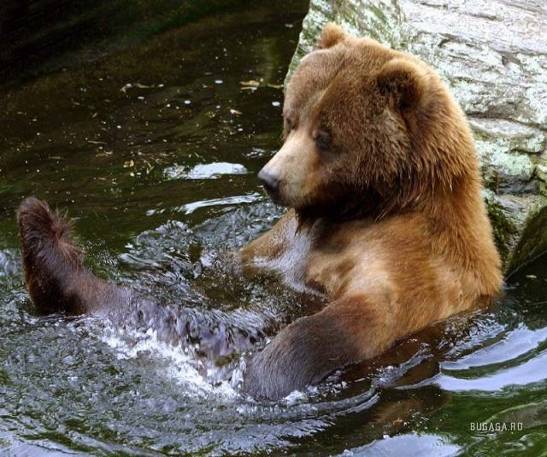 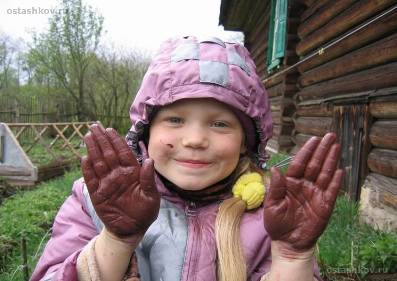 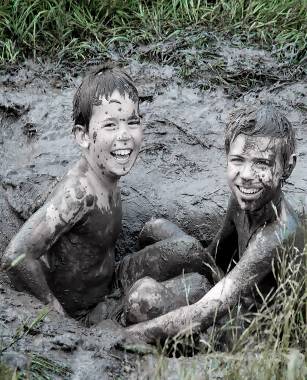 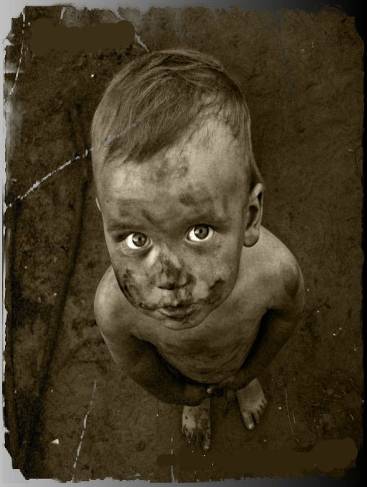 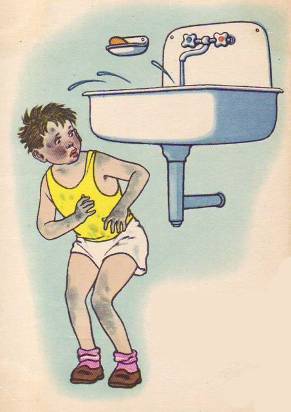 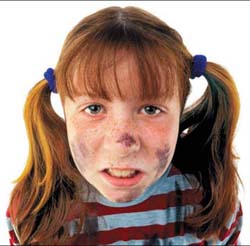 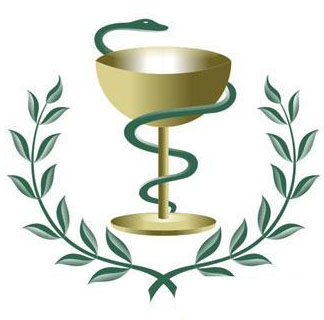 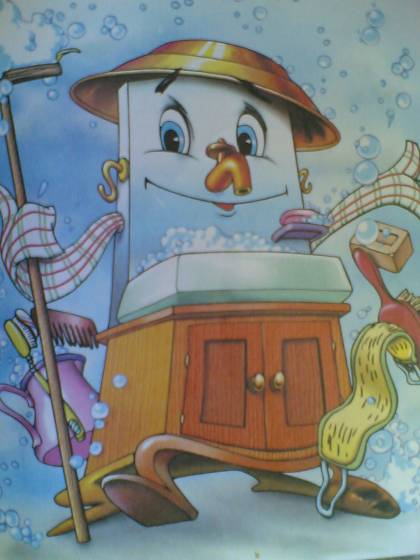 Правило от Мойдодыра:
«Мочалка мыло и вода – и от микробов нет следа»
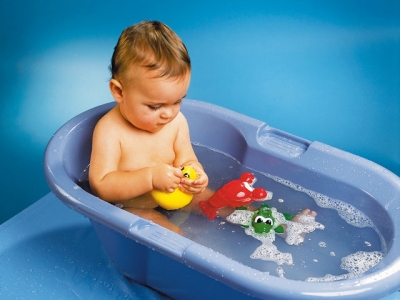 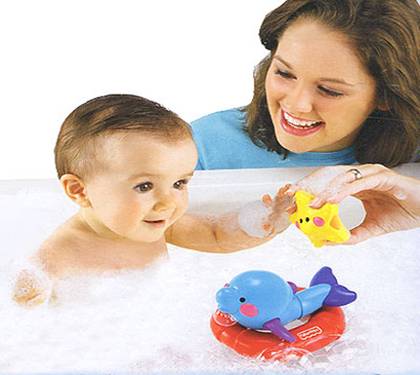 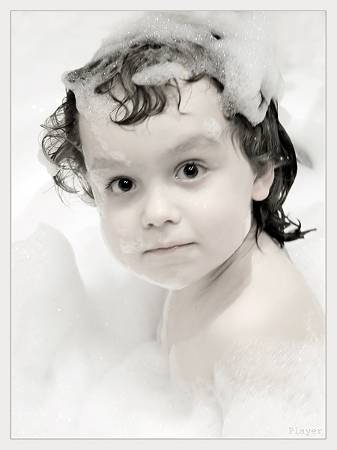 ПАМЯТКА.
МОЙТЕ РУКИ ОБЯЗАТЕЛЬНО:
-перед едой
-после прогулки
-до и после выполнения домашнего задания
-после игры с животными
-после посещения туалета
ЧИСТОТА- ЗАЛОГ ЗДОРОВЬЯ !
Грязь и неряшливость в одежде- это плохое отношение к своему здоровью.
Нечистоплотность- это неуважение не только к самому себе, но и к окружающим людям.
Кто аккуратен, 
тот и людям приятен.
Чистота- лучшая красота.
Чисто жить-
здоровым быть.
Путеводитель
«СТОМАТОЛОГИ
ЧЕСКАЯ»
«ЭМОЦИОНАЛЬ
НАЯ»
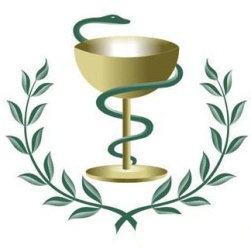 СТРАНА           ЗДОРОВЬЯ
«ГИГИЕНИЧЕСКАЯ»
«СПОРТИВНАЯ»
СТАНЦИЯ СТОМАТОЛОГИЧЕСКАЯ
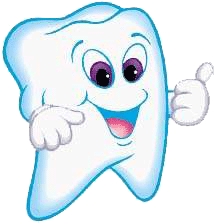 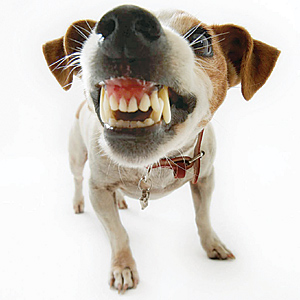 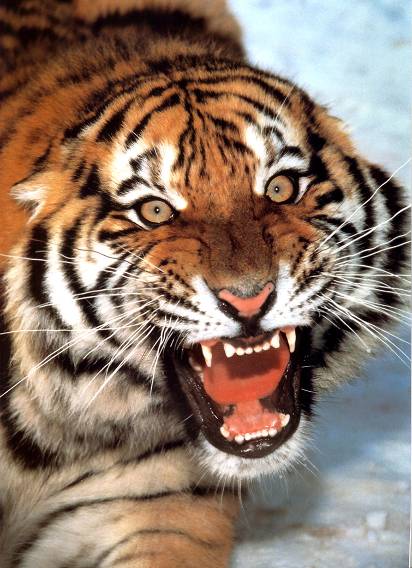 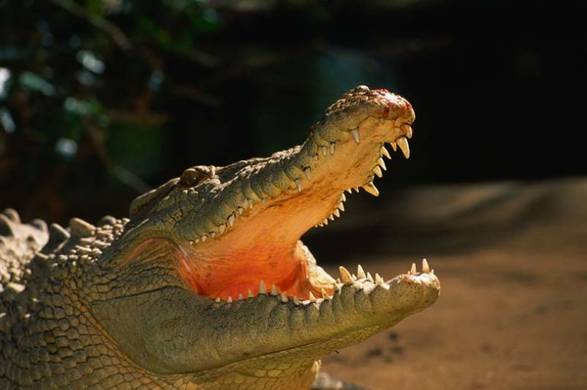 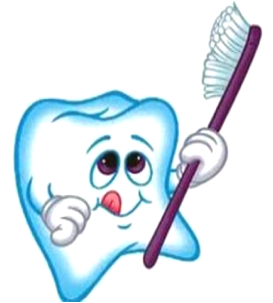 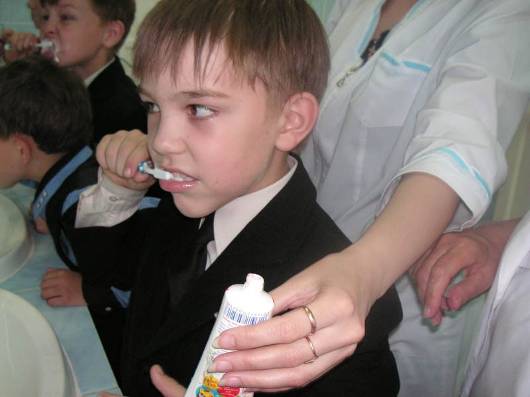 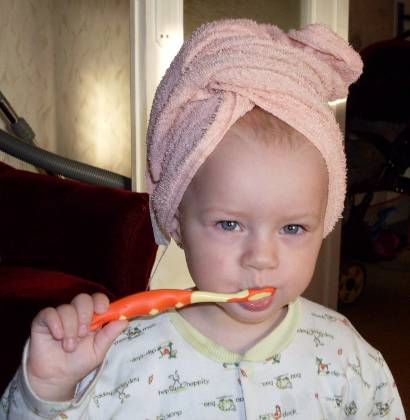 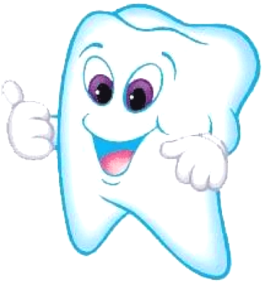 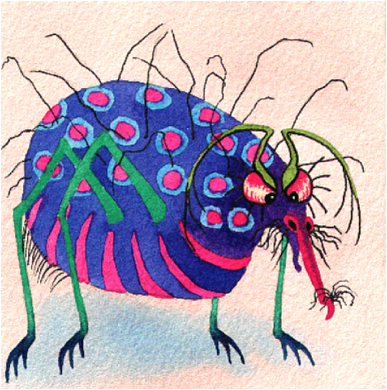 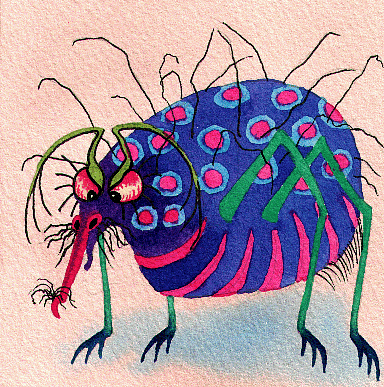 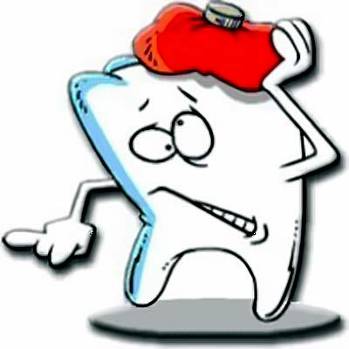 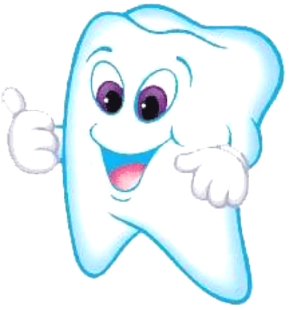 Чистим зубы дважды в сутки, чистим зубы две минутки !
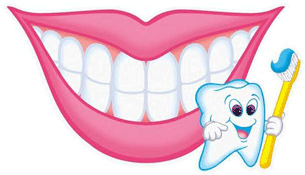 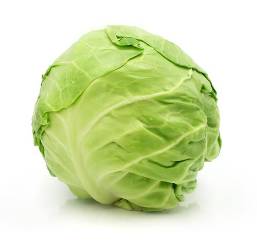 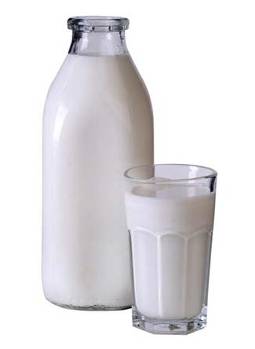 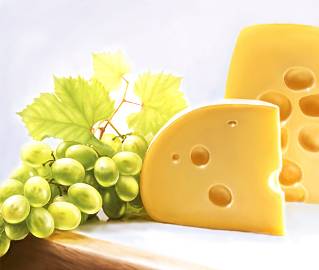 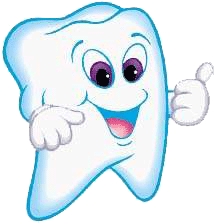 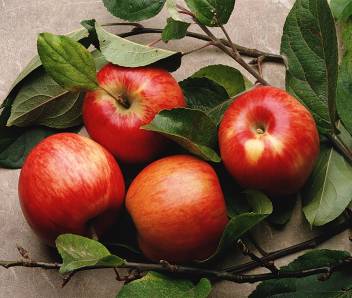 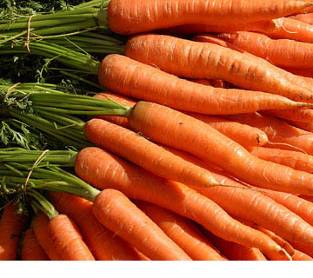 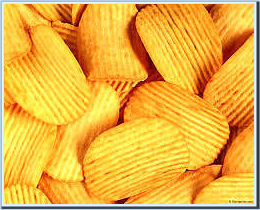 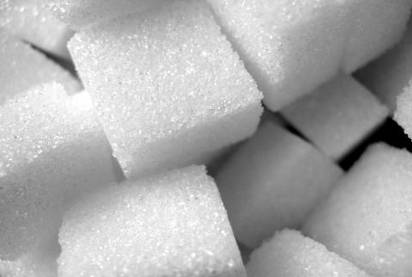 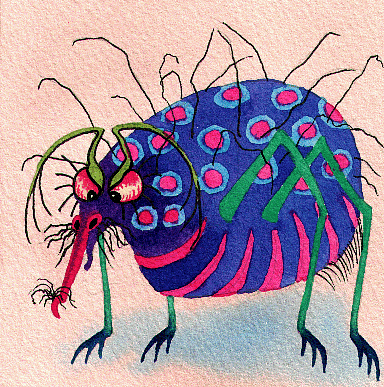 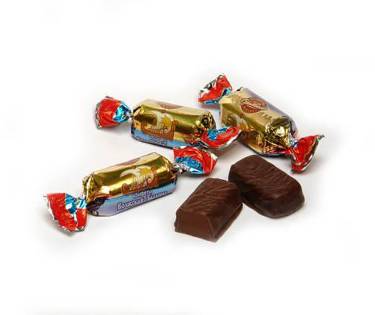 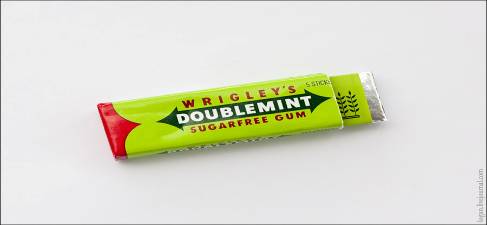 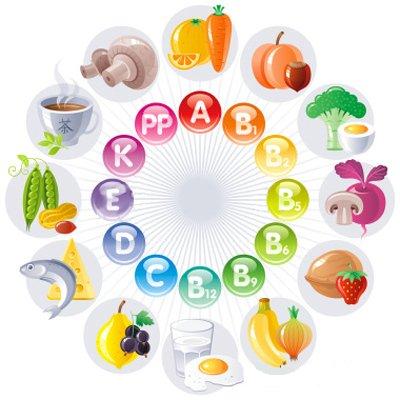 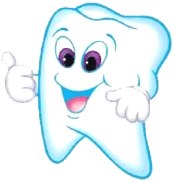 Путеводитель
«СТОМАТОЛОГИ
ЧЕСКАЯ»
«ЭМОЦИОНАЛЬ
НАЯ»
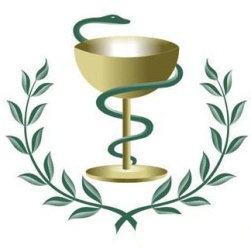 СТРАНА           ЗДОРОВЬЯ
«ГИГИЕНИЧЕСКАЯ»
«СПОРТИВНАЯ»
СТАНЦИЯ СПОРТИВНАЯ
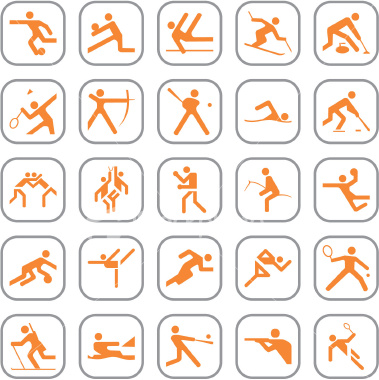 Спорт- лучшее лекарство от хвори.
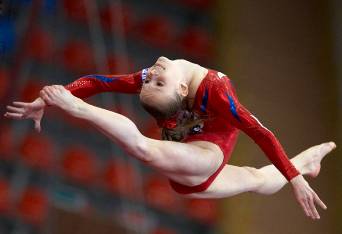 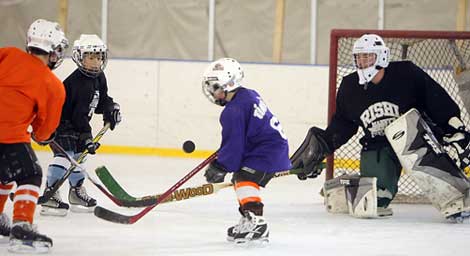 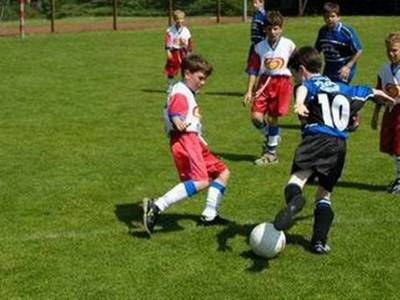 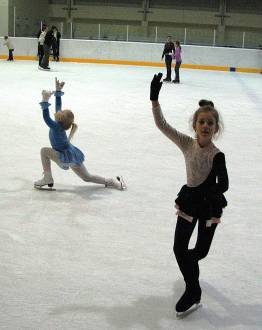 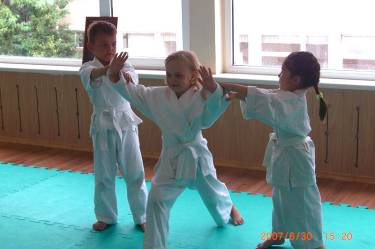 Путеводитель
«СТОМАТОЛОГИ
ЧЕСКАЯ»
«ЭМОЦИОНАЛЬ
НАЯ»
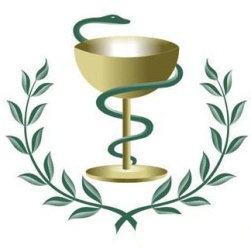 СТРАНА           ЗДОРОВЬЯ
«ГИГИЕНИЧЕСКАЯ»
«СПОРТИВНАЯ»
СТАНЦИЯ ЭМОЦИОНАЛЬНАЯ
Путеводитель
«СТОМАТОЛОГИ
ЧЕСКАЯ»
«ЭМОЦИОНАЛЬ
НАЯ»
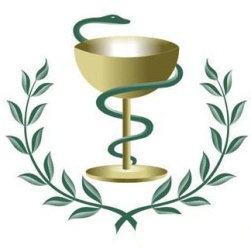 СТРАНА           ЗДОРОВЬЯ
«ГИГИЕНИЧЕСКАЯ»
«СПОРТИВНАЯ»
З Д О Р О В Ь Е
Отказ от вредных привычек
Положительные эмоции
Движение
Рациональное питание
Чистота тела, жилища, продуктов питания
Выбор одежды
Режим дня
Закаливание